Leonardo of Pisa
We should now have the following results:



Can you fill in the gaps?
Have you seen this sequence before?

 It is the Fibonacci sequence
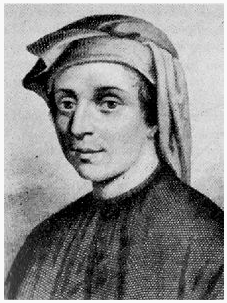 [Speaker Notes: Go to spreadsheet]
[Speaker Notes: Go to spreadsheet to demonstrate.  Any Fibonacci sequence can be shown to be made up of the sum of multiple classic Finonacci sequences but starting at different positions.  Each one tends to the golden ratio.]
ratio
This sequence can be made from the addition of two multiples of the classic Fibonacci sequence.


Since the ratio of each one tends to the golden ratio so must the sum of them.
RESOURCES
SIC_21
SIC_21
SIC_21
SIC_21
SIC_21
SIC_21
SIC_21
SIC_21
[Speaker Notes: For students to record values neatly]
[Speaker Notes: Crib sheet for Teacher]